SOS Boosting of Image Denoising Algorithms
*
Michael Elad
The Computer Science Department
The Technion – Israel Institute of technology
Haifa 32000, Israel
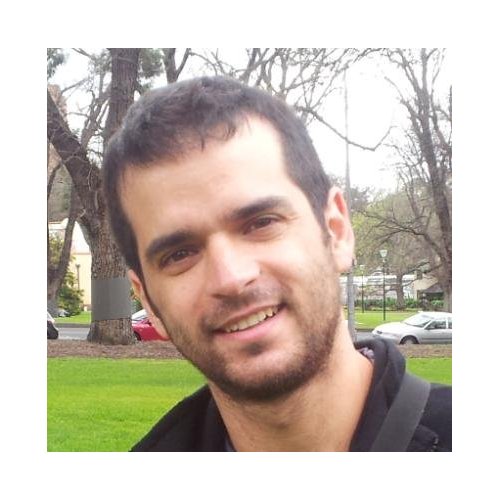 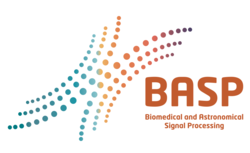 January
2015
Switzerland
* 	Joint work with                  Yaniv Romano
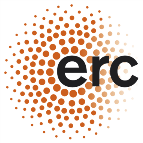 The research leading to these results has received funding from the European Research Council under European Union's Seventh Framework Program, ERC Grant agreement no. 320649, and by the Intel Collaborative Research Institute for  Computational Intelligence
Leading Image Denoising Methods
Are built upon powerful patch-based (local) image models:
Non-Local Means (NLM): self-similarity within natural images
K-SVD: sparse representation modeling of image patches
BM3D: combines a sparsity prior and non local self-similarity
Kernel-regression: offers a local directional filter
EPLL: exploits a GMM model of the image patches
…
Today we present a way to improve various such                               state-of-the-art image denoising methods, simply by applying the original algorithm as a “black-box” several times
SOS Boosting of Image Denoising Algorithms
By Michael Elad
2
Leading Image Denoising Methods
Are built upon powerful patch-based (local) image models:
Non-Local Means (NLM): self-similarity within natural images
K-SVD: sparse representation modeling of image patches
BM3D: combines a sparsity prior and non local self-similarity
Kernel-regression: offers a local directional filter
EPLL: exploits a GMM model of the image patches
…
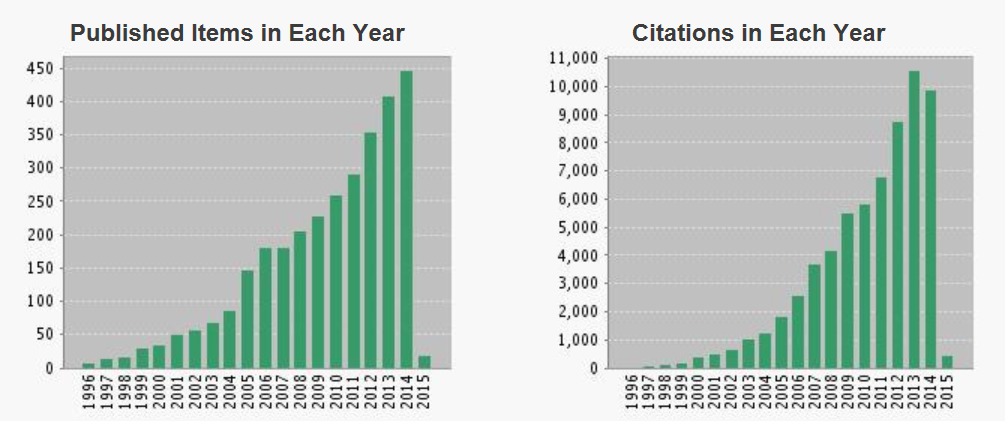 Search: “Image and Denoising” in ISI Web-of-Science
Today we present a way to improve various such                               state-of-the-art image denoising methods, simply by applying the original algorithm as a “black-box” several times
SOS Boosting of Image Denoising Algorithms
By Michael Elad
3
Background
Boosting Methods for Denoising
Improved results can be achieved by processing the residual/method-noise image:
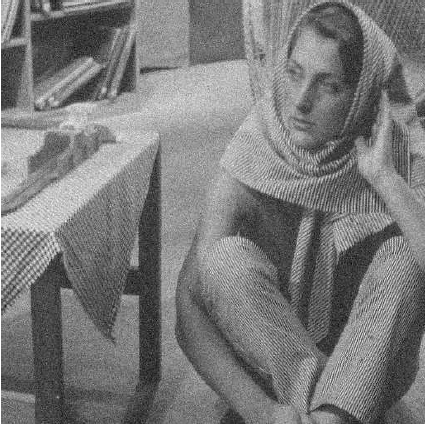 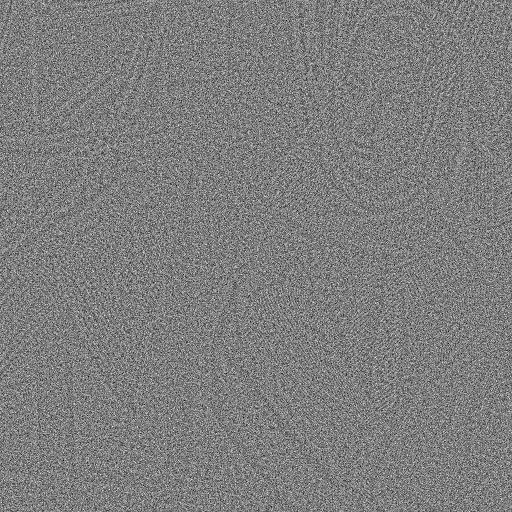 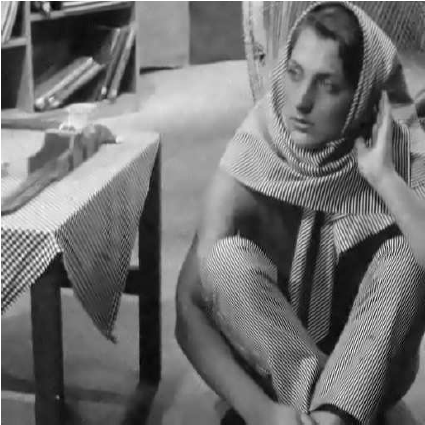 SOS Boosting of Image Denoising Algorithms
By Michael Elad
5
Processing the Residual Image
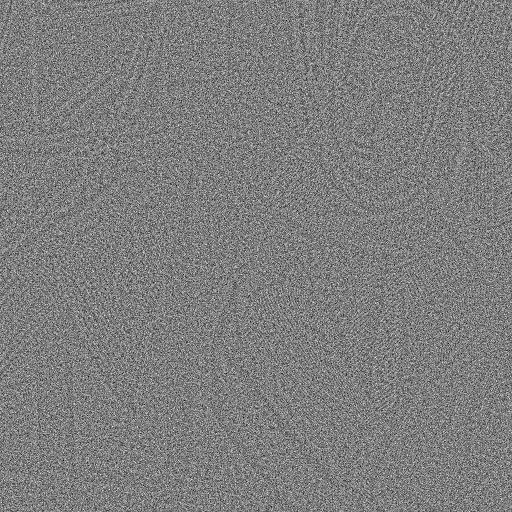 SOS Boosting of Image Denoising Algorithms
By Michael Elad
6
Boosting Methods
SOS Boosting of Image Denoising Algorithms
By Michael Elad
7
Reducing the Local/Global Gap
SOS Boosting of Image Denoising Algorithms
By Michael Elad
8
SOS Boosting
Strengthen - Operate - Subtract Boosting
Given any denoiser, how can we improve its performance?
Denoise
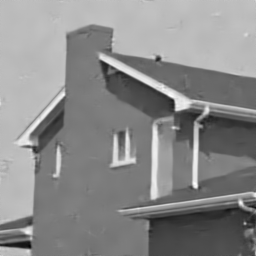 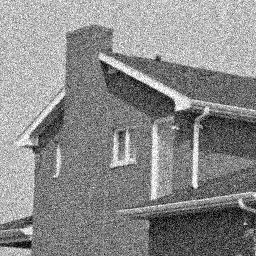 SOS Boosting of Image Denoising Algorithms
By Michael Elad
10
Strengthen - Operate - Subtract Boosting
Given any denoiser, how can we improve its performance?
Denoise
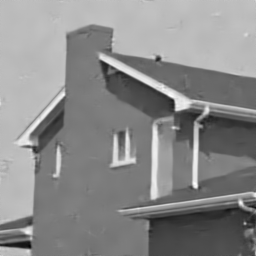 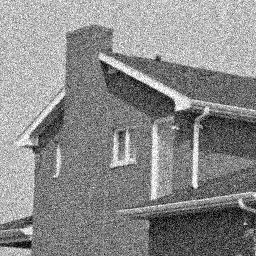 Previous Result
Strengthen the signal
Operate the denoiser
SOS Boosting of Image Denoising Algorithms
By Michael Elad
11
Strengthen - Operate - Subtract Boosting
Given any denoiser, how can we improve its performance?
Denoise
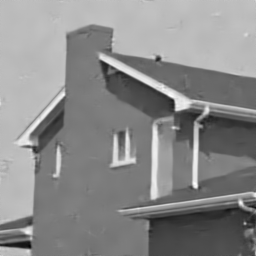 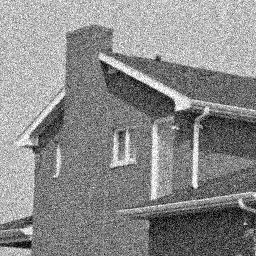 Previous Result
Strengthen the signal
Operate the denoiser
Subtract the previous estimation from the outcome
SOS Boosting of Image Denoising Algorithms
By Michael Elad
12
Strengthen - Operate - Subtract Boosting
SOS Boosting of Image Denoising Algorithms
By Michael Elad
13
Image Denoising – A Matrix Formulation
SOS Boosting of Image Denoising Algorithms
By Michael Elad
14
Sparsity Model – The Basics
D
…
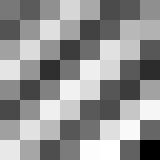 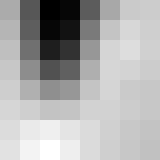 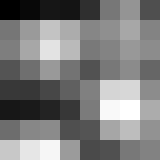 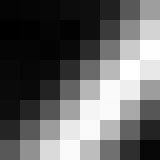 D
=
SOS Boosting of Image Denoising Algorithms
By Michael Elad
15
K-SVD Image Denoising   [Elad & Aharon (‘06)]
Initial Dictionary
Using KSVD
Noisy Image
Update the Dictionary
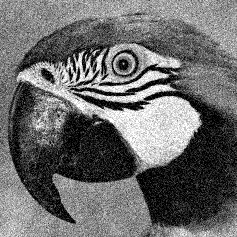 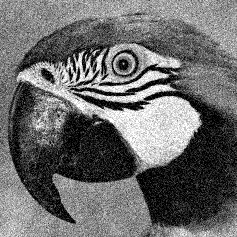 Denoise  each patch
Using OMP
Denoised Patch
A linear combination of few atoms
SOS Boosting of Image Denoising Algorithms
By Michael Elad
16
K-SVD Image Denoising   [Elad & Aharon (‘06)]
Initial Dictionary
Reconstructed Image
Using KSVD
Noisy Image
Update the Dictionary
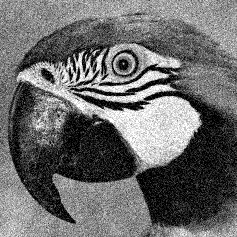 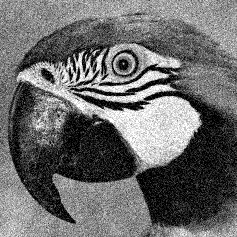 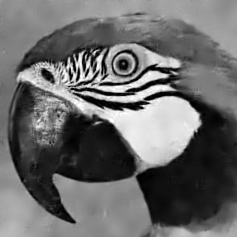 Denoise  each patch
Using OMP
SOS Boosting of Image Denoising Algorithms
By Michael Elad
17
K-SVD: A Matrix Formulation
SOS Boosting of Image Denoising Algorithms
By Michael Elad
18
Convergence Study
SOS Boosting of Image Denoising Algorithms
By Michael Elad
19
Convergence Study
For most denoising algorithms the SOS boosting is “guaranteed” to converge to
SOS Boosting of Image Denoising Algorithms
By Michael Elad
20
Generalization
SOS Boosting of Image Denoising Algorithms
By Michael Elad
21
Generalization
SOS Boosting of Image Denoising Algorithms
By Michael Elad
22
Generalization
Largest eigenvalue of the error’s transition matrix
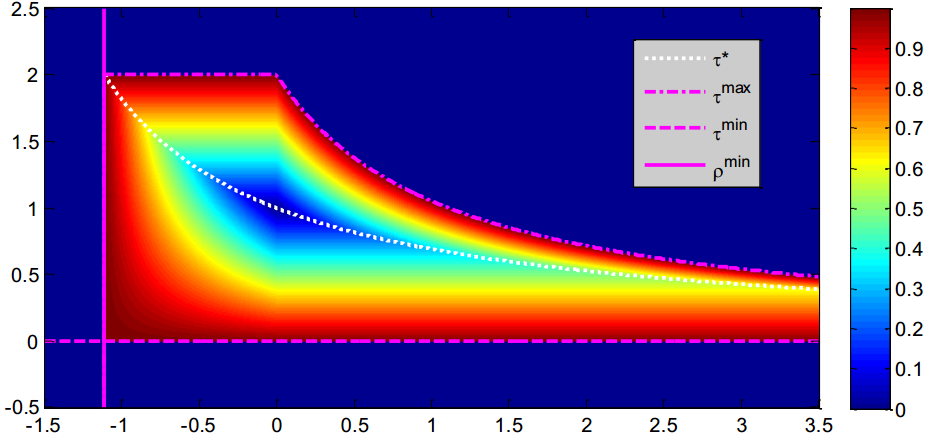 SOS Boosting of Image Denoising Algorithms
By Michael Elad
23
Experiments
Verifying the Convergence Study
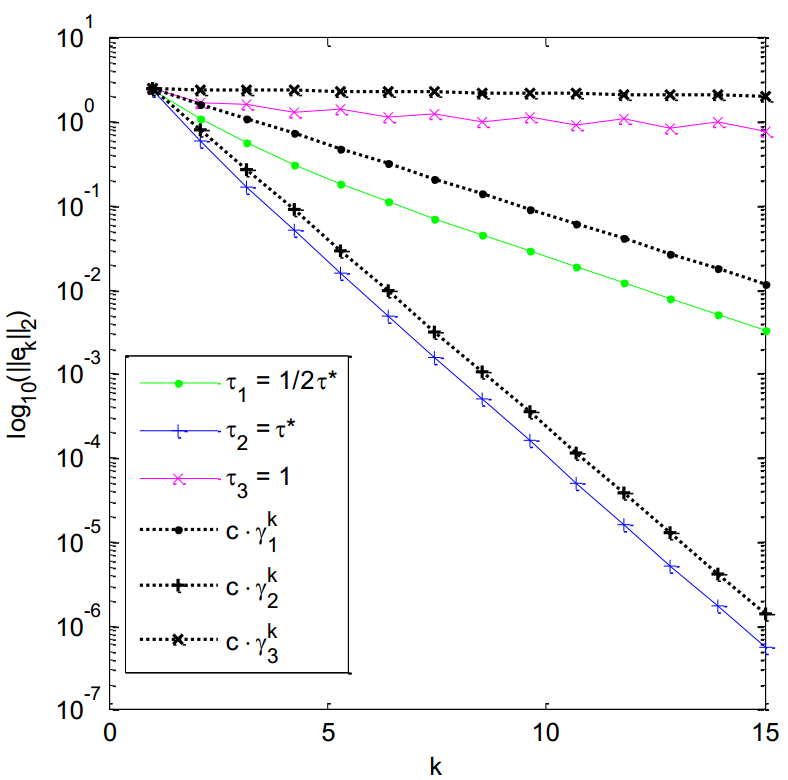 Iteration number
SOS Boosting of Image Denoising Algorithms
By Michael Elad
25
Convergence
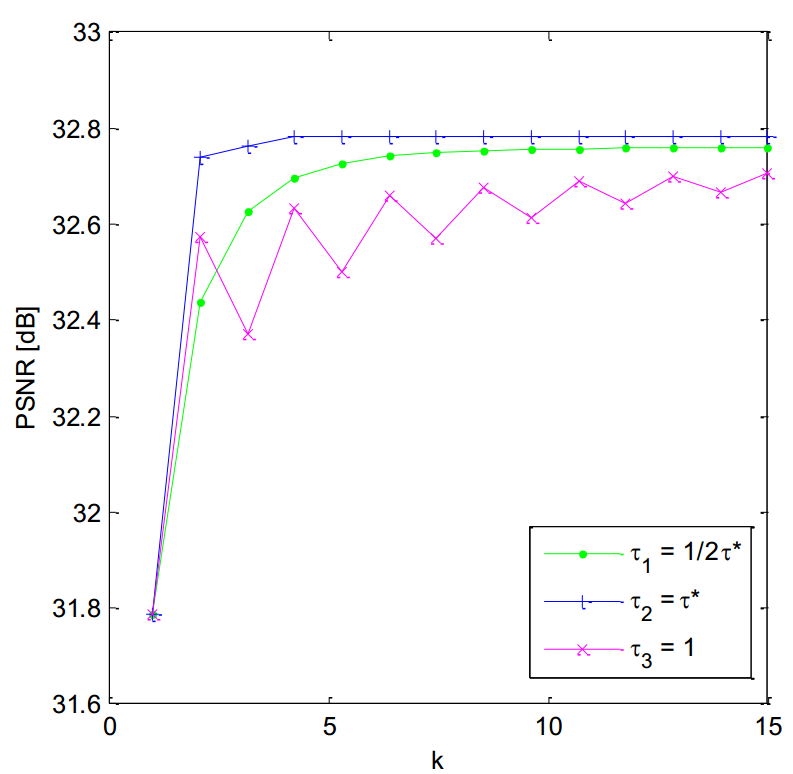 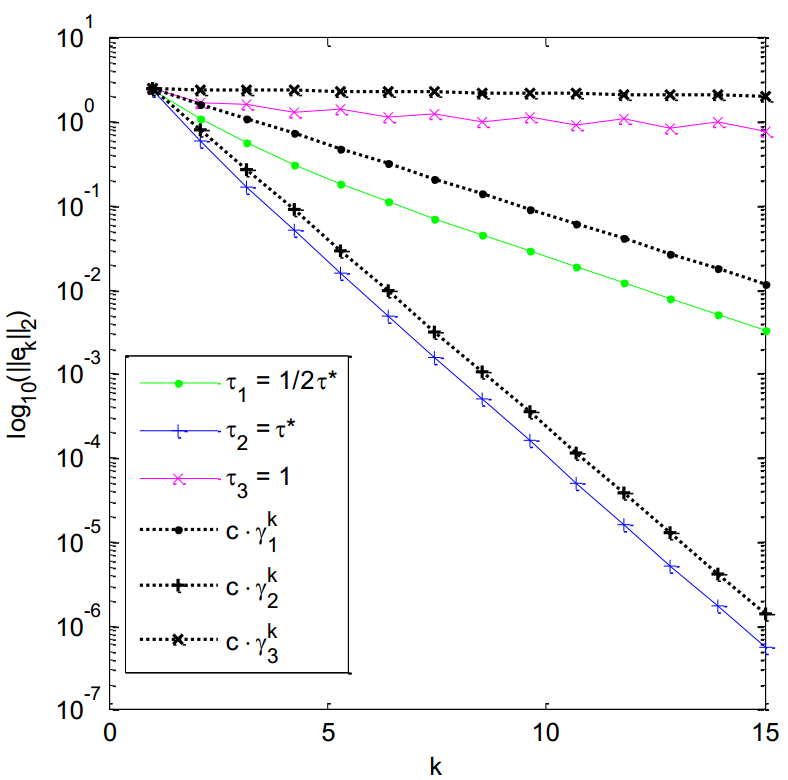 Iteration number
Iteration number
SOS Boosting of Image Denoising Algorithms
By Michael Elad
26
Results
SOS Boosting of Image Denoising Algorithms
By Michael Elad
27
Quantitative Comparison
Average PSNR* over 5 images (higher is better):
28
Quantitative Comparison
Average PSNR* over 5 images (higher is better):
29
Quantitative Comparison
Average PSNR* over 5 images (higher is better):
30
Quantitative Comparison
Average PSNR* over 5 images (higher is better):
31
Quantitative Comparison
Average boosting in PSNR* over 5 images (higher is better):
SOS Boosting of Image Denoising Algorithms
By Michael Elad
32
Visual Comparison: K-SVD
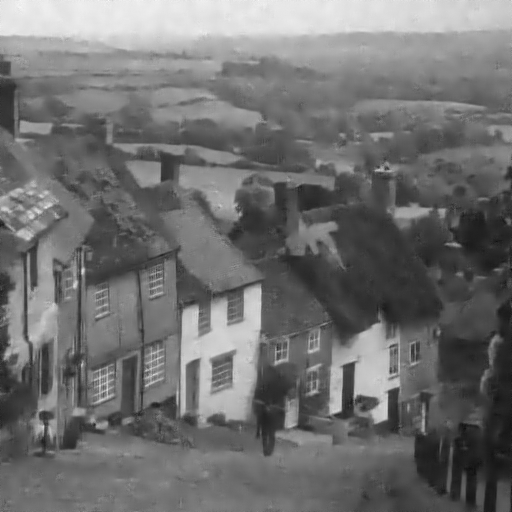 29.06dB
SOS Boosting of Image Denoising Algorithms
By Michael Elad
33
Visual Comparison: K-SVD
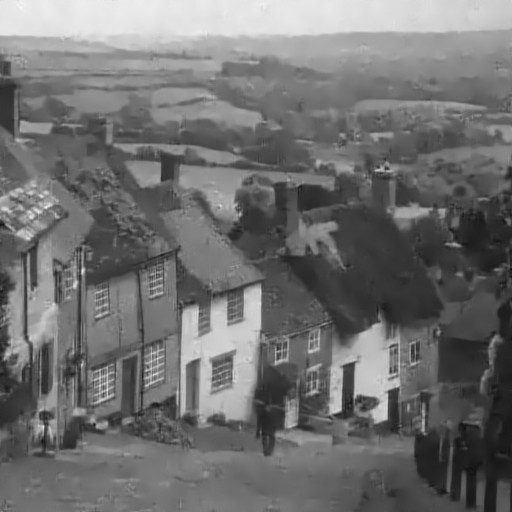 29.41dB
SOS Boosting of Image Denoising Algorithms
By Michael Elad
34
Visual Comparison: EPLL
House
Forman
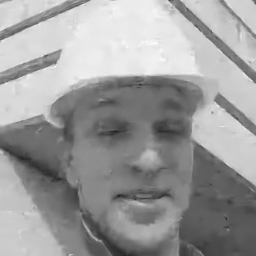 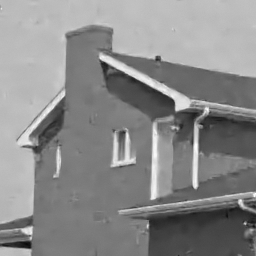 32.07dB
32.44dB
SOS Boosting of Image Denoising Algorithms
By Michael Elad
35
Visual Comparison: EPLL
House
Forman
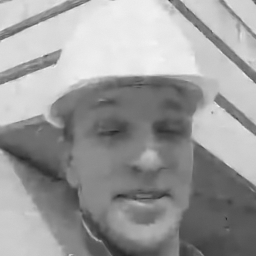 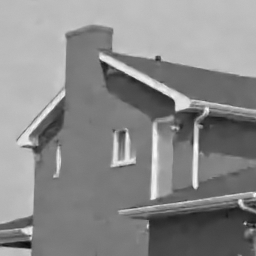 32.38dB
32.78dB
SOS Boosting of Image Denoising Algorithms
By Michael Elad
36
Reducing the 
“Local-Global” Gap
Reaching a Consensus
It turns out that the SOS boosting treats a major shortcoming of many patch-based methods:
Local processing of patches VS. the global need in a whole denoised result
We define the local disagreements by
Disagreement
patch
Globally averaged patch
Local independent denoised patch
The disagreements
Naturally exist since each noisy patch is denoised independently
Are based on the intermediate results
SOS Boosting of Image Denoising Algorithms
By Michael Elad
38
“Sharing the Disagreement”
Inspired by the “Consensus and Sharing” problem from game-theory:
There are several agents, each one of them aims to minimize its individual cost (i.e., representing the noisy patch sparsely)
These agents affect a shared objective term, describing the overall goal (i.e., obtaining the globally denoised image)
Imitating this concept, we suggest sharing the disagreements
Patch-based denoising
Patch Avg.
Est. Image
Noisy patches
Disagreement per-patch
Noisy image
SOS Boosting of Image Denoising Algorithms
By Michael Elad
39
Connection to SOS Boosting
The SOS boosting reduces the Local/Global gap
SOS Boosting of Image Denoising Algorithms
By Michael Elad
40
Conclusions
SOS Boosting of Image Denoising Algorithms
By Michael Elad
41
Thank You For Your Attention                 &                                Thanks To the Organizer of                    BASP Frontiers                           Yves Wiaux
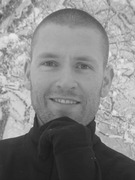 SOS Boosting of Image Denoising Algorithms
By Michael Elad
42